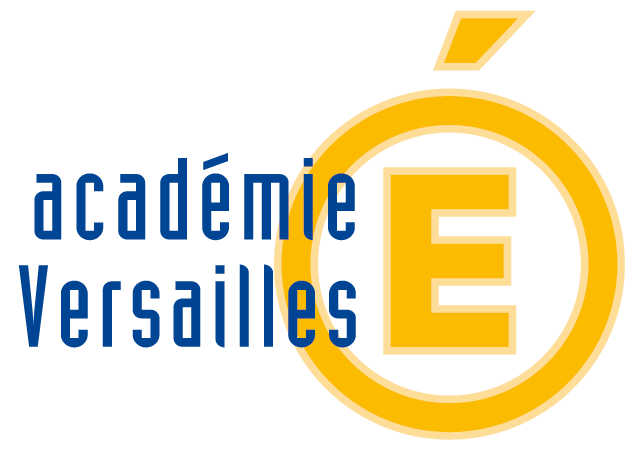 Présentation d’une séquence pédagogique d’EMC
Niveau Seconde professionnelle/CAP
Durée : 3 à 4 heures

Bruno Girard, IEN Lettres-Histoire
“Il est plus facile de proclamer l'égalité que de la réaliser.”

Edouard Herriot
Thème d’étude : Egalité et discrimination
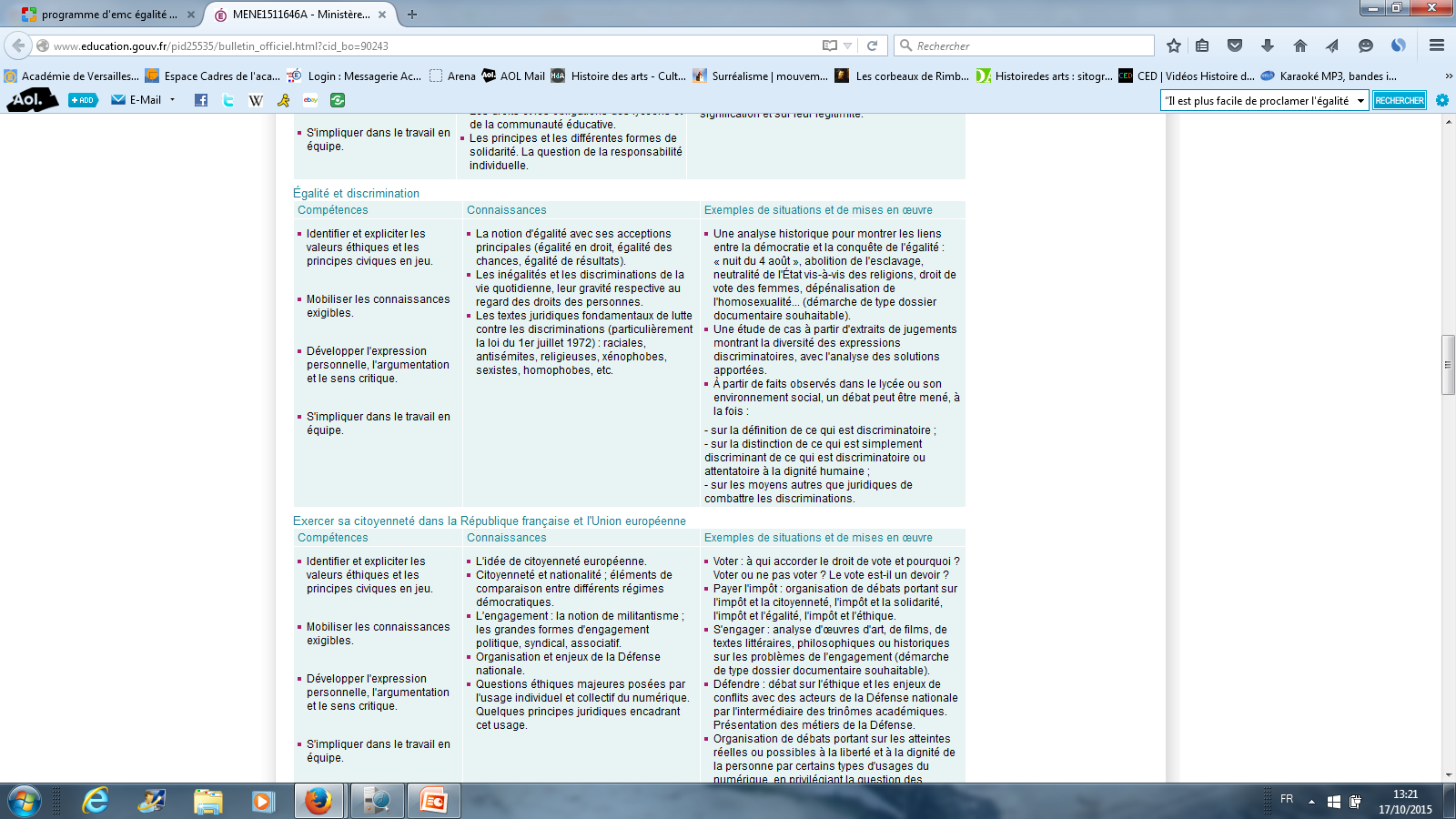 Compétences visées
Respecter les autres
Respecter et adhérer au principe d’égalité femmes/hommes
Comprendre et solliciter les notions de droits et devoirs
Prendre conscience de la notion de stéréotype, de préjugé ou de cliché
S’impliquer dans un acte collectif concret
Prendre part à un échange dialogué et argumenté, à un débat citoyen
Textes de référence
La Déclaration des droits de l’homme et du citoyen de 1789, article 1.
Art. 1er. Les hommes naissent et demeurent libres et égaux en droits. Les distinctions sociales ne peuvent être fondées que sur l'utilité commune.

La Déclaration universelle des droits de l’homme et du citoyen de 1948, article 1.
Considérant que la reconnaissance de la dignité inhérente à tous les membres de la famille humaine et de leurs droits égaux et inaliénables constitue le fondement de la liberté, de la justice et de la paix dans le monde…

     Article premier
     « Tous les êtres humains naissent libres et égaux en dignité et en droits. Ils sont doués de raison et de conscience et doivent agir les uns envers les autres dans un esprit de fraternité. »

     Article 7
     « Tous sont égaux devant la loi et ont droit sans distinction à une égale protection de la loi. Tous ont droit à une protection égale contre toute discrimination qui violerait la présente Déclaration et contre toute provocation à une telle discrimination. »
Textes de référence (suite et fin)
Loi Pleven du 1er juillet 1972 relative à la lutte contre le racisme.
Loi Gayssot du 13 juillet 1990 tendant à réprimer toute discrimination raciste.
Dépliants édités par la HALDE.
Enquête 2015 de la DRESS sur les stéréotypes hommes/femmes
Séance 1 : introduction et émergence d’une problématique
Distribuer le document « séance 1 ».
Faire dégager l’idée principale de chaque document via un écrit individuel (10 minutes en lecture silencieuse).
Définir les mots « sexisme  » et « discrimination ».
Trouver ce qui pose problème et les valeurs en jeu dans une telle problématique.
Inviter les élèves à exprimer leurs « représentations » de cette question-problème.
On attend surtout après lecture…
Texte : Le philosophe des Lumières du XVIIIe siècle, Jean-Jacques Rousseau, affirme et défend l’idée d’une supériorité supposée de l’homme sur la femme.
Document 1 : Le dessinateur Plantu montre un employeur homme qui embauche une employée femme, non pas pour ses diplômes ou compétences mais pour uniquement qu’elle lui serve un café. Ce faisant il infériorise cette femme.
Document 2 : Les quatre affiches dénoncent des injustices et des inégalités dont sont encore victimes les femmes.
Définitions
Discrimination (article Wikipédia) 

«  Attitude qui consiste à traiter différemment voire à inférioriser une personne sous le seul prétexte qu’elle appartient à un groupe ou qu’elle est différente. » 
«  Action de distinguer de façon injuste ou illégitime, comme le fait de séparer un individu ou un groupe social des autres en le traitant plus mal. »
« La discrimination est l'acte de mettre de côté ou de distinguer une personne par sa couleur de peau, son sexe, sa sexualité, sa religion, ses opinions, un handicap, son physique, etc. Le mot discrimination vient du latin discriminis, qui signifie « séparation ».
Sexisme (article Wikipédia) : 

«  Le sexisme est une attitude discriminatoire adoptée en raison du sexe. »
   La critique du sexisme dénonce l'idée selon laquelle les caractéristiques différentes des deux genres masculin et féminin impliqueraient l'attribution de rôles, droits et devoirs distincts dans la société. Elle dénonce cette construction de la société qui attribue un caractère, un rôle, des prédispositions physiques et affectives selon le sexe. La notion de sexe n'est alors plus une notion de sexe biologique (mâle et femelle) mais une construction sociale du genre féminin et du genre masculin limitant par là même le développement de l'individu sur les plans personnel, affectif, professionnel et social. »
Ce qui fait problème ?
Entre le XVIIIe siècle et aujourd’hui, rien alors n’a changé ?
Séance 2 : la conquête de l’égalité
Travail préparatoire : Demander à chaque élève une date dans notre histoire pour construire une chronologie collective permettant d’évoquer un événement montrant comment les hommes et les femmes ont conquis ce droit à l’égalité.
Chaque élève devra pouvoir raconter, justifier son choix.
On placera ensemble en groupe classe ces dates sur une chronologie déjà préparée par le professeur (document « séance 2 », en exemple).
Retenons…
L’égalité est aujourd’hui un des grands principes de notre République. Elle est le résultat d’un long combat et n’est jamais acquise. Mais les discriminations remettent en cause ce principe fondamental. Celles-ci sont condamnables et condamnées par des lois, auxquelles tout citoyen doit se conformer.
Recherche personnelle de l’élève : retrouver en fonction de certaines typologies de discriminations la réponse pénale prévue par la loi.
Séance 3 : et aujourd’hui ?...
Débat et échanges à partir de stéréotypes.
Répondre ensemble à la question : Pourquoi y-a-t-il encore du sexisme en France ? 
Elargir le champ des différentes formes de discriminations en demandant aux élèves s’ils en connaissent d’autres que le sexisme.
________

Supports : document « séance 3 » (liste de stéréotypes hommes/femmes).
On aura peut-être donné aux élèves à lire le fichier excel de 2015 de la DREES sur les stéréotypes/préjugés/clichés hommes-femmes. 
   (compétences à lire des informations chiffrées en vue d’un débat).
Définition
Stéréotype : processus de catégorisation. Opinion généralisée et qui concerne, le plus souvent, un type d'individus, un groupe ou une classe sociale.

Le stéréotype joue pour certains, un rôle d'accréditation permettant à certains de s’octroyer, d'après leur statut social, des qualités qu'ils ne peuvent justifier aisément. Par là-même, le stéréotype permet de se mettre en valeur par rapport à un groupe dont le stéréotype se voit attribuer des défauts complémentaires aux qualités revendiquées par les premiers.

Les stéréotypes les plus « puissants » sont ceux répandus par les médias sur les masses, très souvent ils concernent des individus d’autres classes sociales, origines ou peuples que celle dont se revendique le média concerné. Ces concepts rudimentaires, « sommeillants », enfouis dans beaucoup d’esprits peuvent soudainement resurgir dans un contexte de tension et catalyser l’agitation collective en l’amplifiant. L'ensemble structuré mais inconscient de stéréotypes généralement répandus est appelé doxa.

L’éducation est l'un des principaux moyens permettant d’éliminer les stéréotypes, notamment par le développement de l’esprit critique et de la morale. Mais l'éducation peut aussi avoir pour effet de répandre des stéréotypes (par exemple, des parents racistes auront tendance à inculquer à leurs enfants des stéréotypes racistes).
Action : combattre les discriminations
On inscrit les élèves dans un projet ponctuel qui consiste à réaliser une action dans le cadre de la journée de lutte contre le sexisme du type de la « journée de la jupe » dans la suite de l’ouvrage de Christine Bard (Ce que soulève la jupe) et du film de Jean-Paul Lilienfeld qui fera l’objet d’un débat animé par les élèves de la classe. Ce film aura été visionné et aura fait l’objet d’un échange avec les élèves.
Proposition d'inviter filles et garçons, élèves et adultes, le temps d'une « journée-événement », de porter un autocollant « Je lutte contre le sexisme, et vous ?» préparé par les élèves.
Ouverture sur l’enseignement des lettres
Programme de première : corpus étudié sur la lutte contre les discriminations dont sont encore victimes les femmes.
Cette séquence est versée ici en annexe.
La focale retenue : comment, depuis le XVIIIe siècle, peut-on dénoncer et combattre avec humour les discriminations dont peuvent encore être victimes les femmes ?